RAW Navigator PilotReview - 2020/21
At the start of Sept 2020, 6 children aged between 13 and 16 were referred onto the RAW Youth Navigator Scheme by the three Police LPAs covering Oxfordshire. These children were either committing high levels of crime or antisocial behaviour and quite often there were CCE concerns mainly around drug dealing.
The Navigator Scheme offers the referred children intensive one to one mentoring by a social worker. They encourage and arrange positive activities, as well as positively motivating the children around educational and training opportunities. The interventions are tailored to the particular child and have involved activities such as gym sessions, boxing and days out. 
The following summarised feedback from RAW about the young people consistently shows that the children are positively engaging with the project:
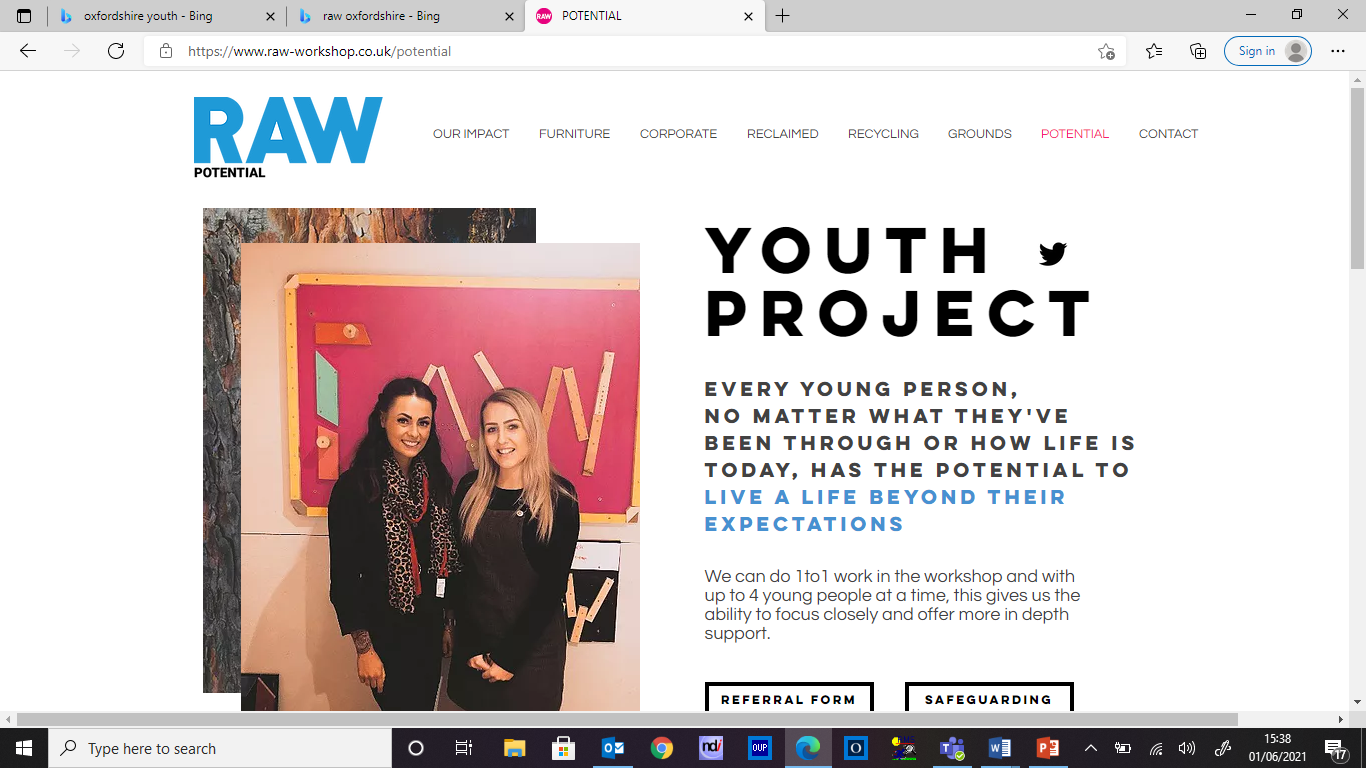 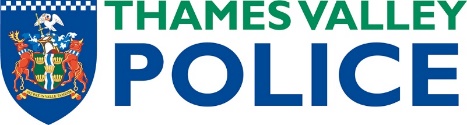 RAW Navigator Review 2020/21
RAW Navigator PilotReview - 2020/21
Impact of RAW Navigator interventions
In order to look at the effectiveness of these interventions, research was carried out utilising Police information and data for each young person. This focused on an average period of 8 months before the intervention with RAW and then the 4 Months after the intervention had started. Both the frequency and gravity (seriousness) of investigated offences were measured.
Summary
There is a significant drop in the rate of offending after the RAW intervention starts
There is a reduction in the seriousness (gravity) of offending
There is a slight increase in the amount the subjects are reported missing.
There is a significant increase in the amount of intelligence being submitted for some subjects
There is a decrease in the amount of times the subjects are being stop checked by police.
 
These findings are very positive, showing that the rate and seriousness of offending across the group has significantly decreased and that they are out being stopped by police less. 
*Although the rate these children are going missing and the number of police intel reports have increased, this could be merely down to the parents, partnership agencies and the police being more aware of these children and what they are currently involved with. The parents may also be more willing to report their child as missing due to positive involvement from both Social Services and Police*

Conclusion
These young people are showing excellent engagement, are planning positively for their futures. They are receiving enhanced safeguarding and are showing a reduction in criminal offending. One would expect these findings to be even more successful in the future, as the interventions have only been running for a short period and activities have been hampered by COVID.
RAW Navigator Review 2020/21